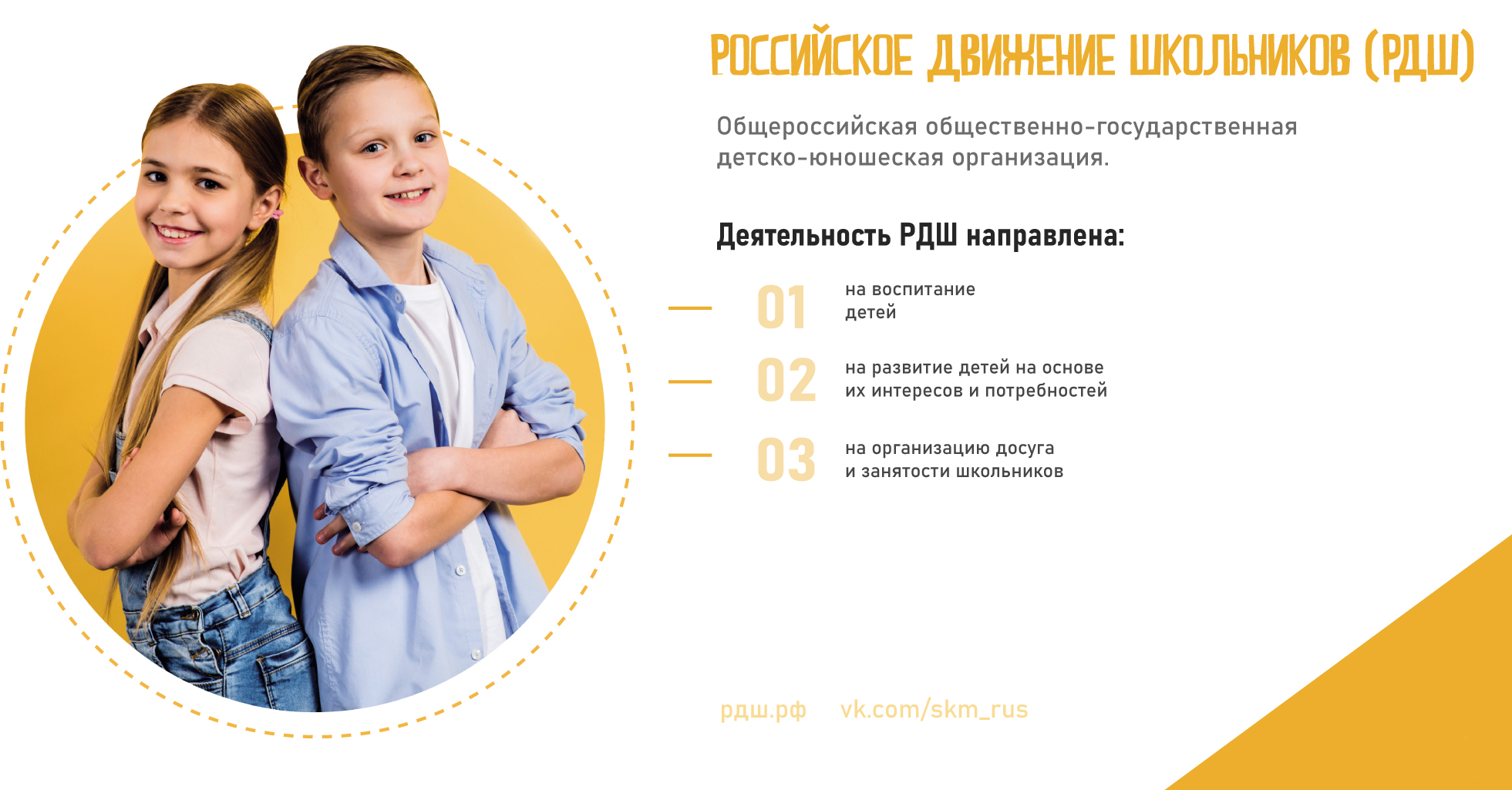 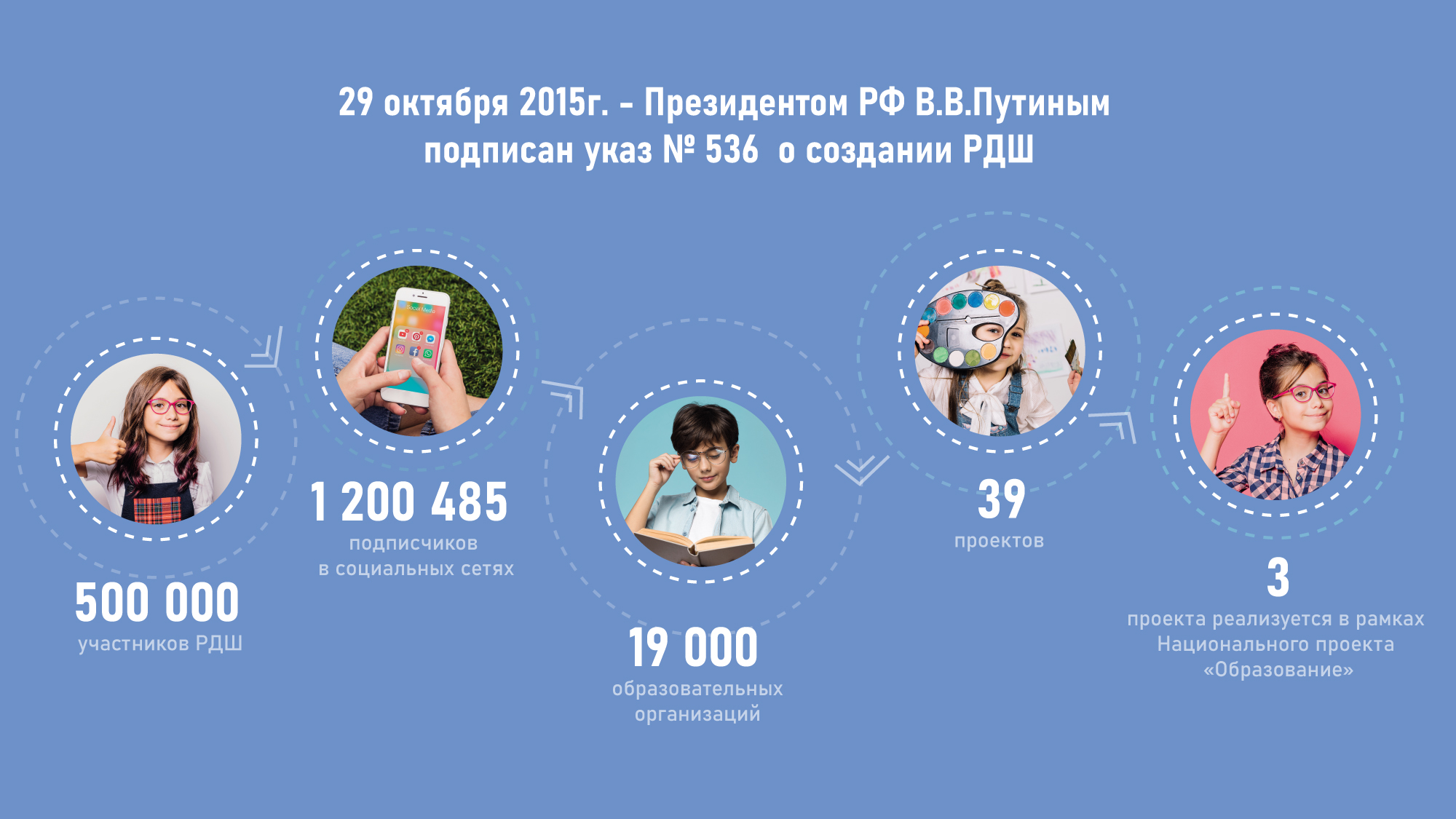 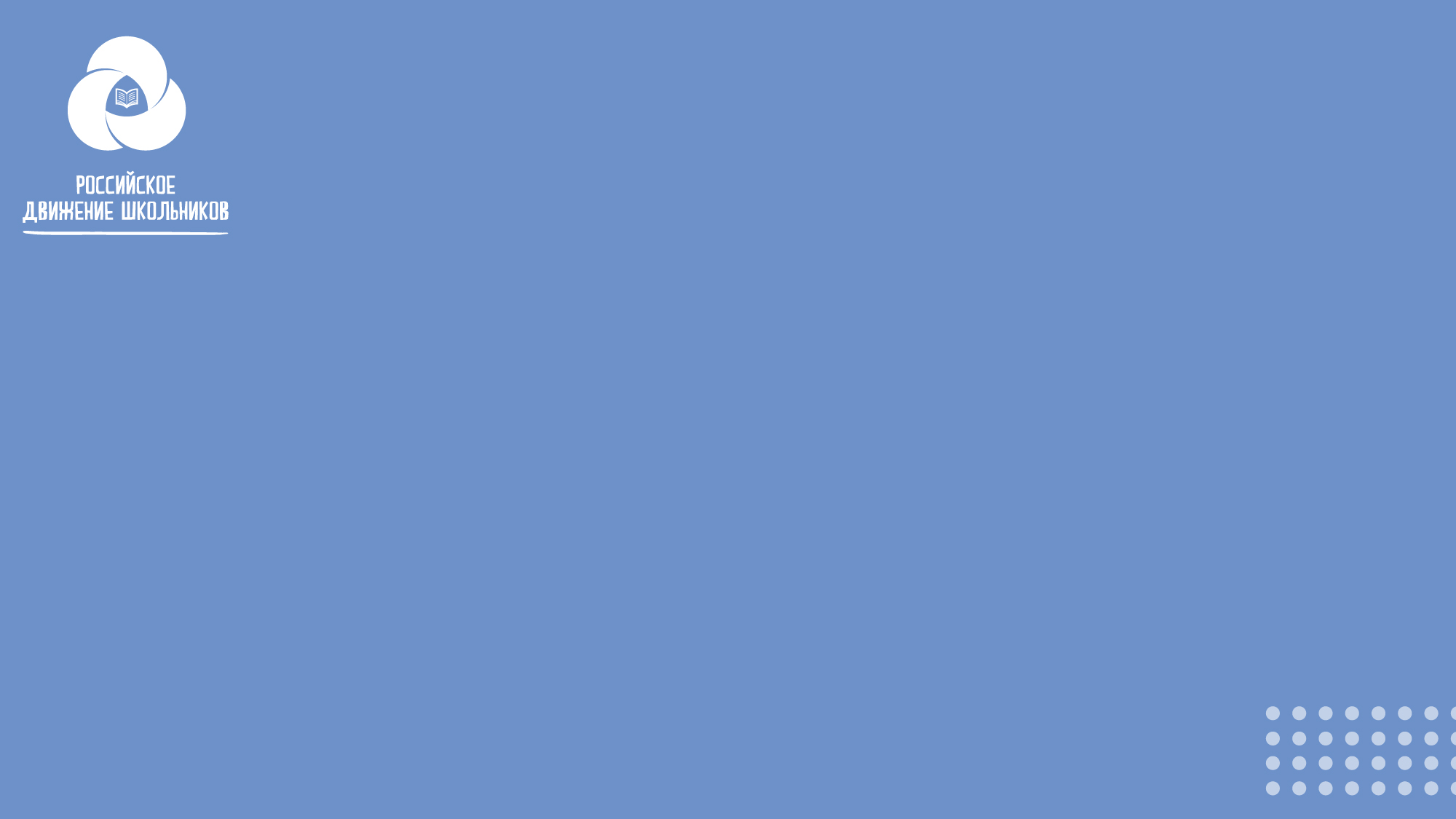 53                        83                        123                     198
Количество детей, членов РДШ, 
зарегистрированных на официальном сайте
8923 ребенка
Количество педагогов, членов РДШ, 
зарегистрированных на официальном сайте
456 чел
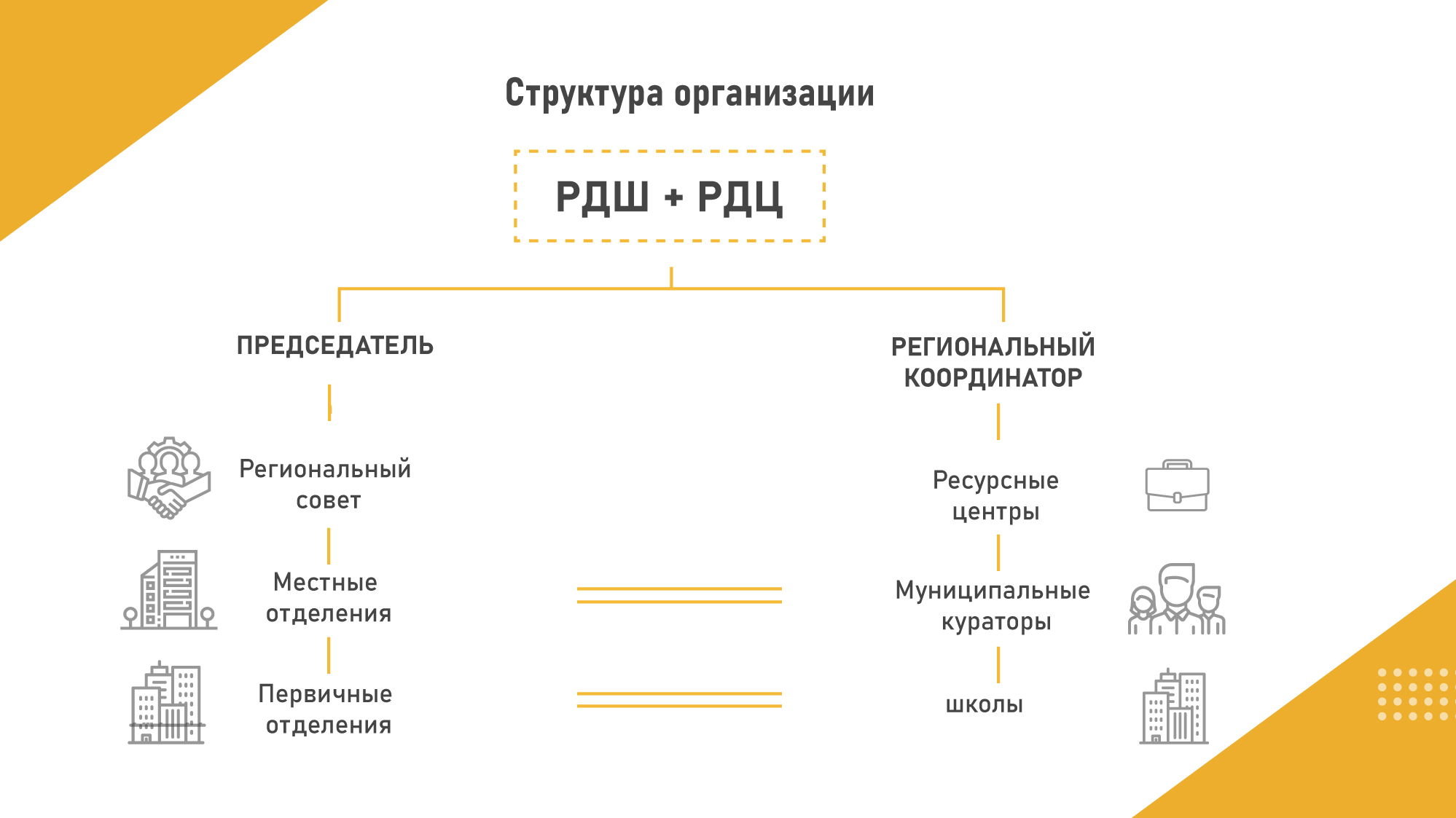 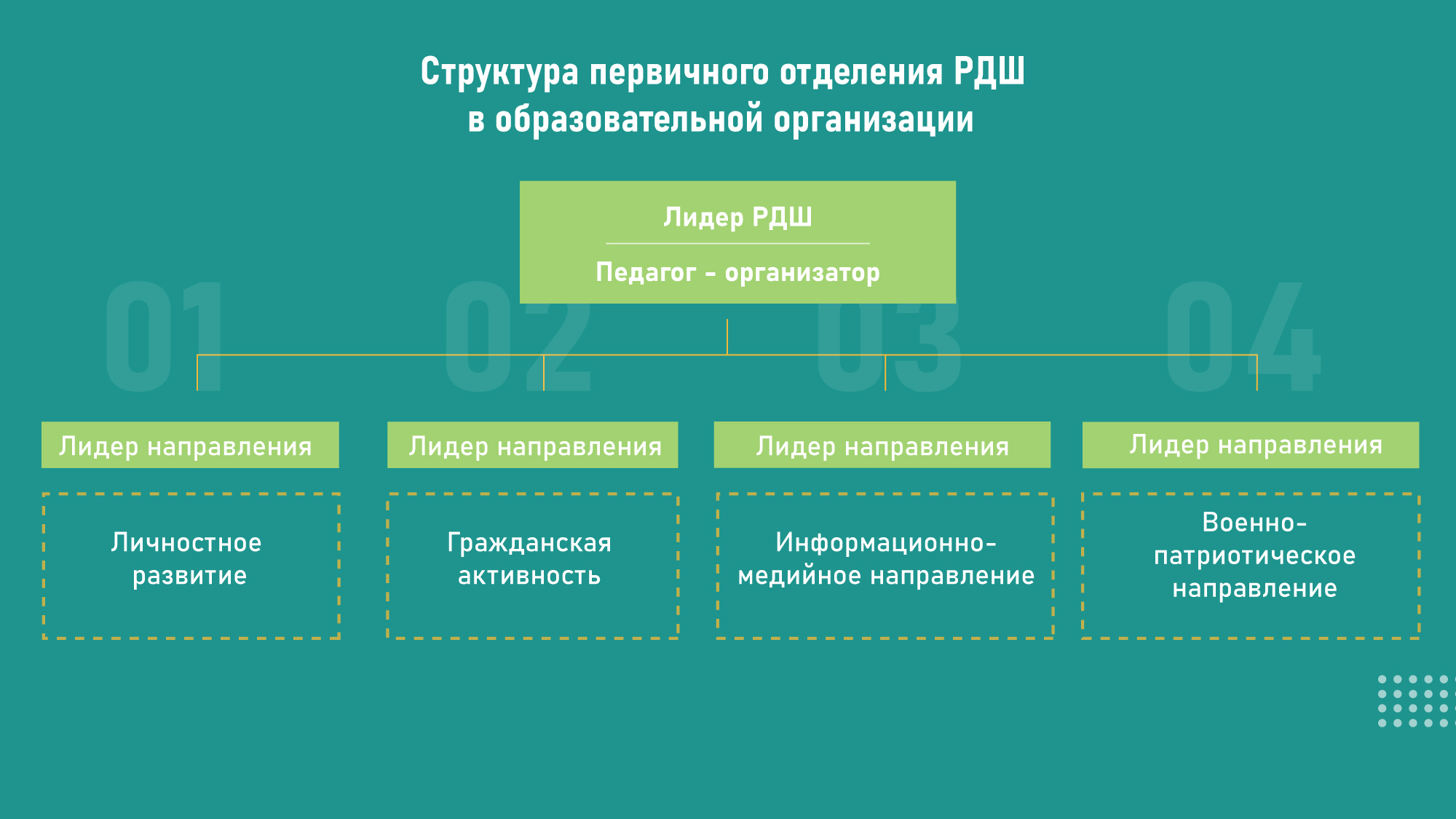 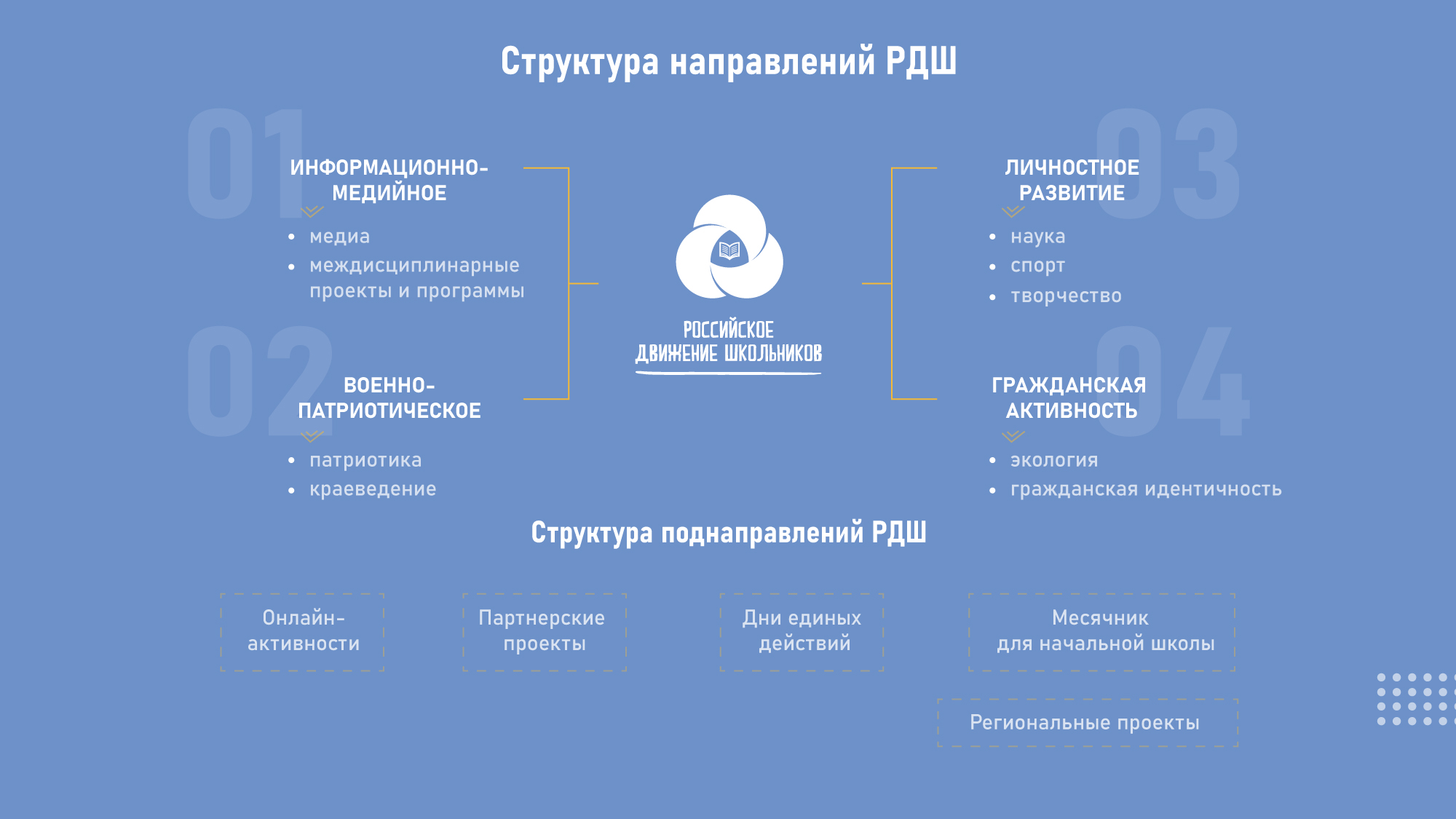 Национальные проекты
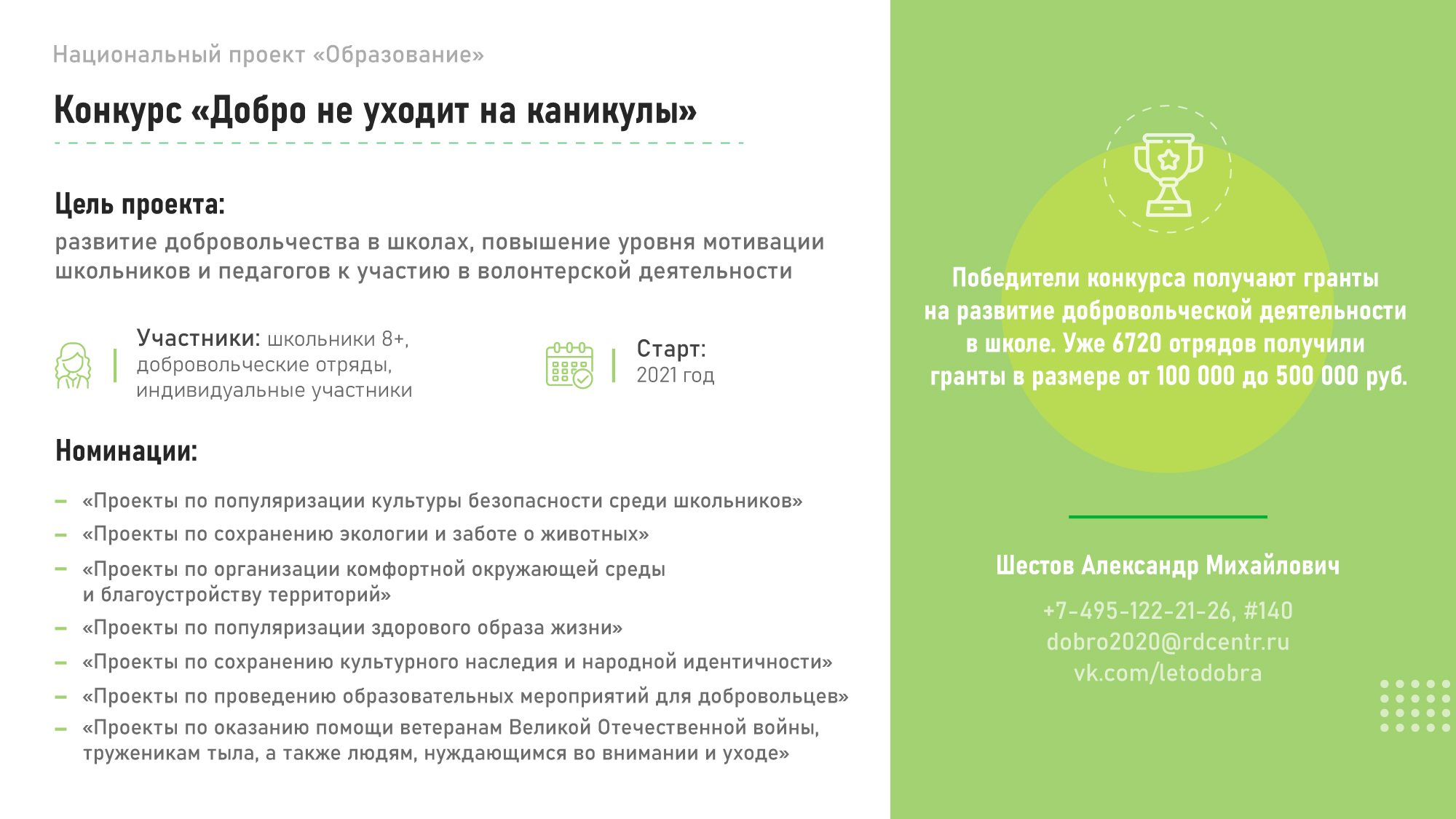 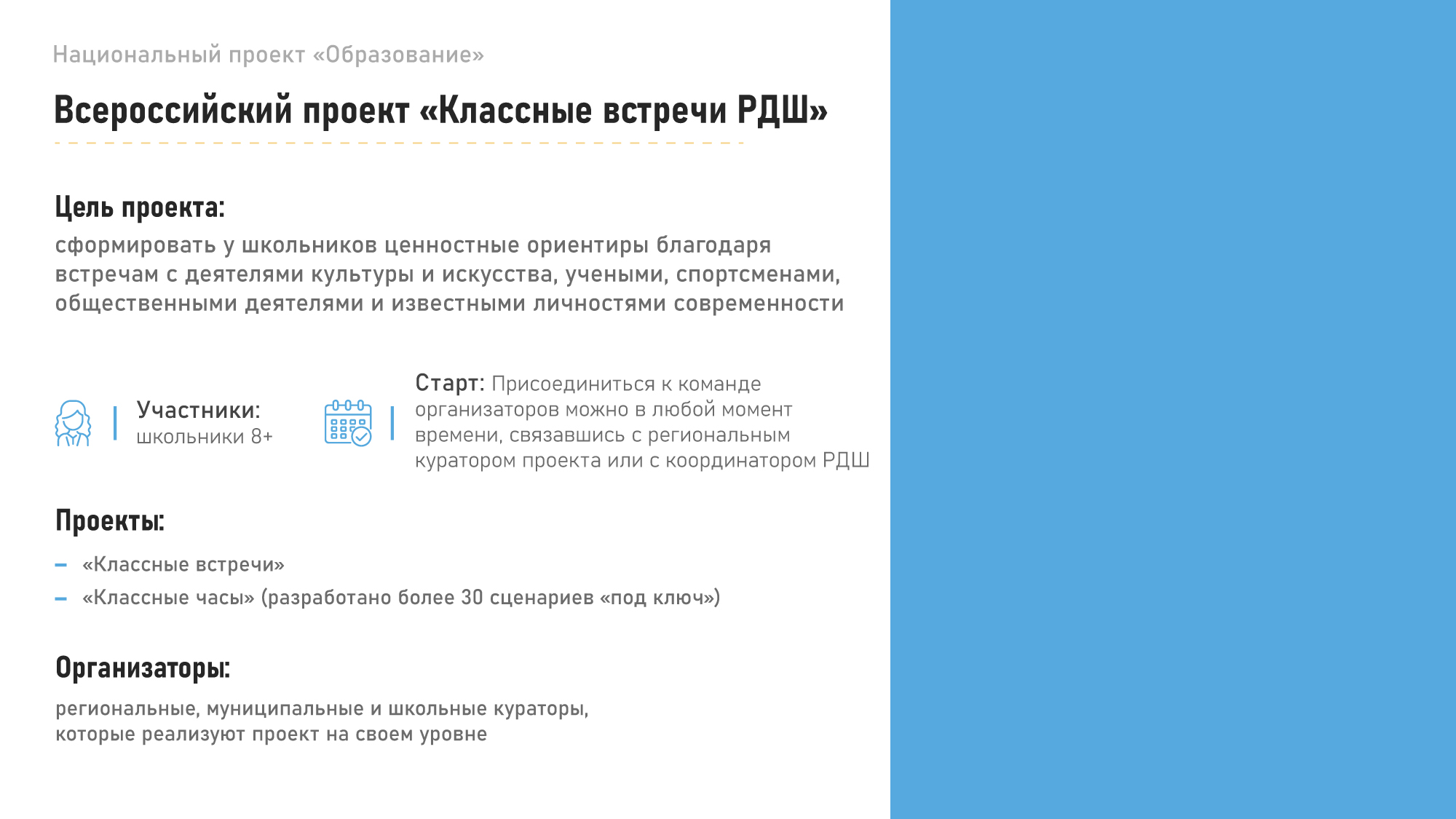 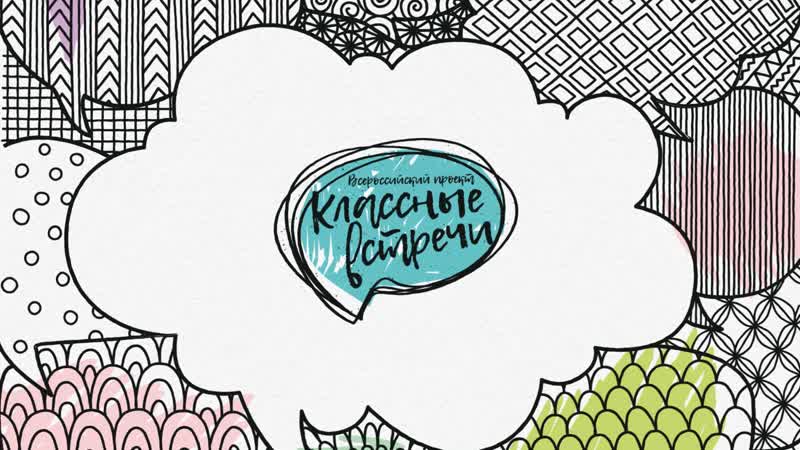 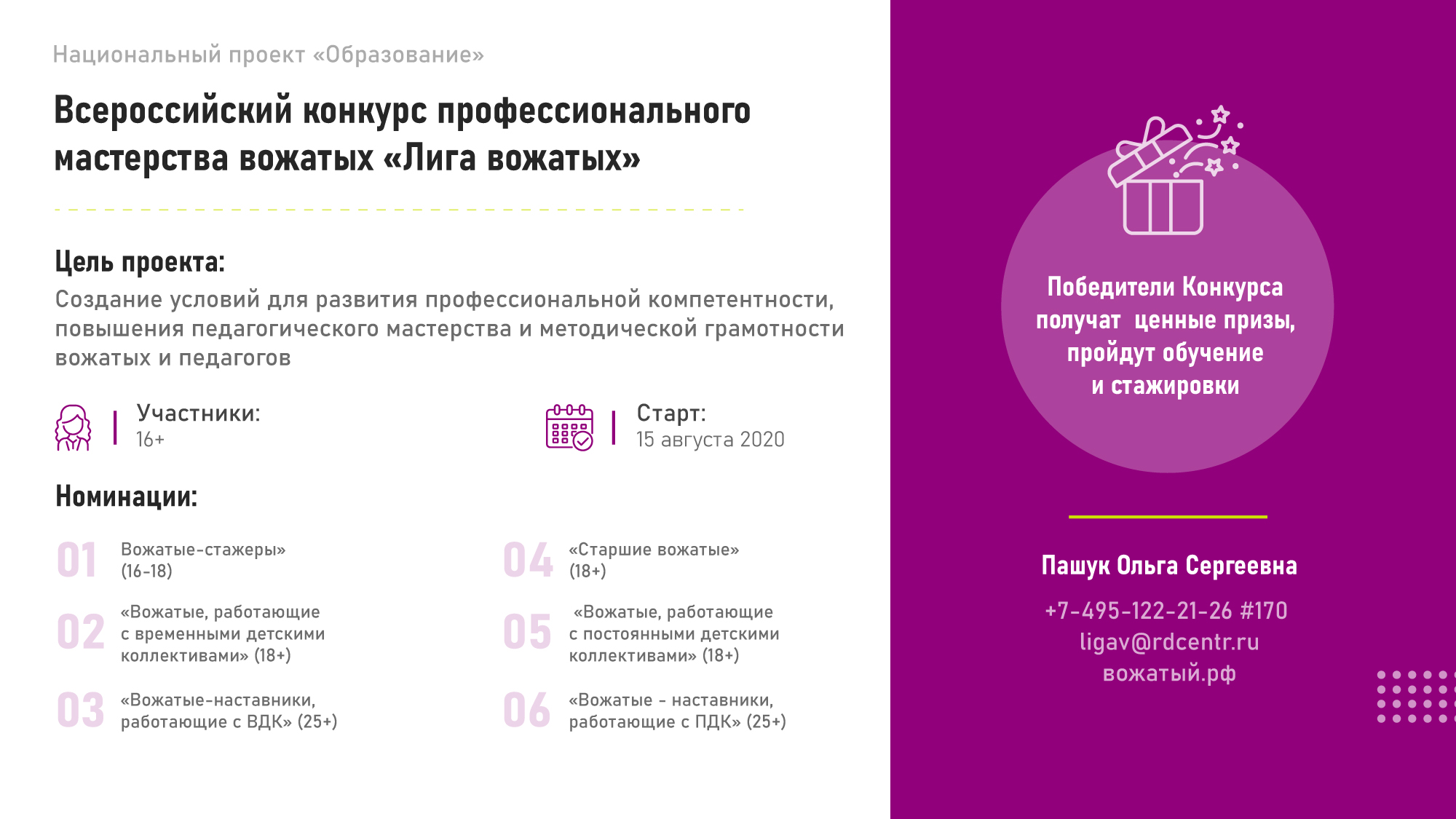 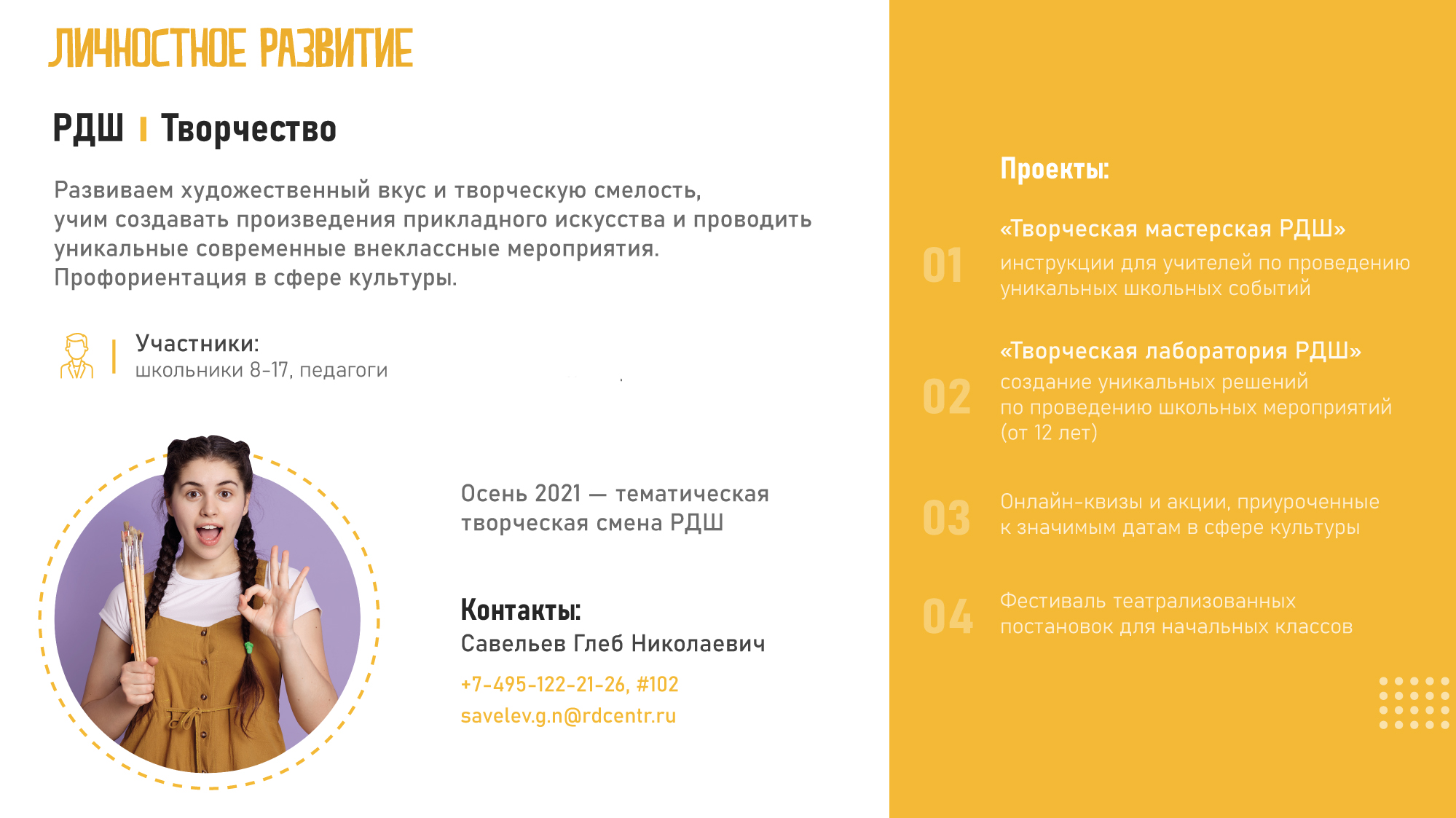 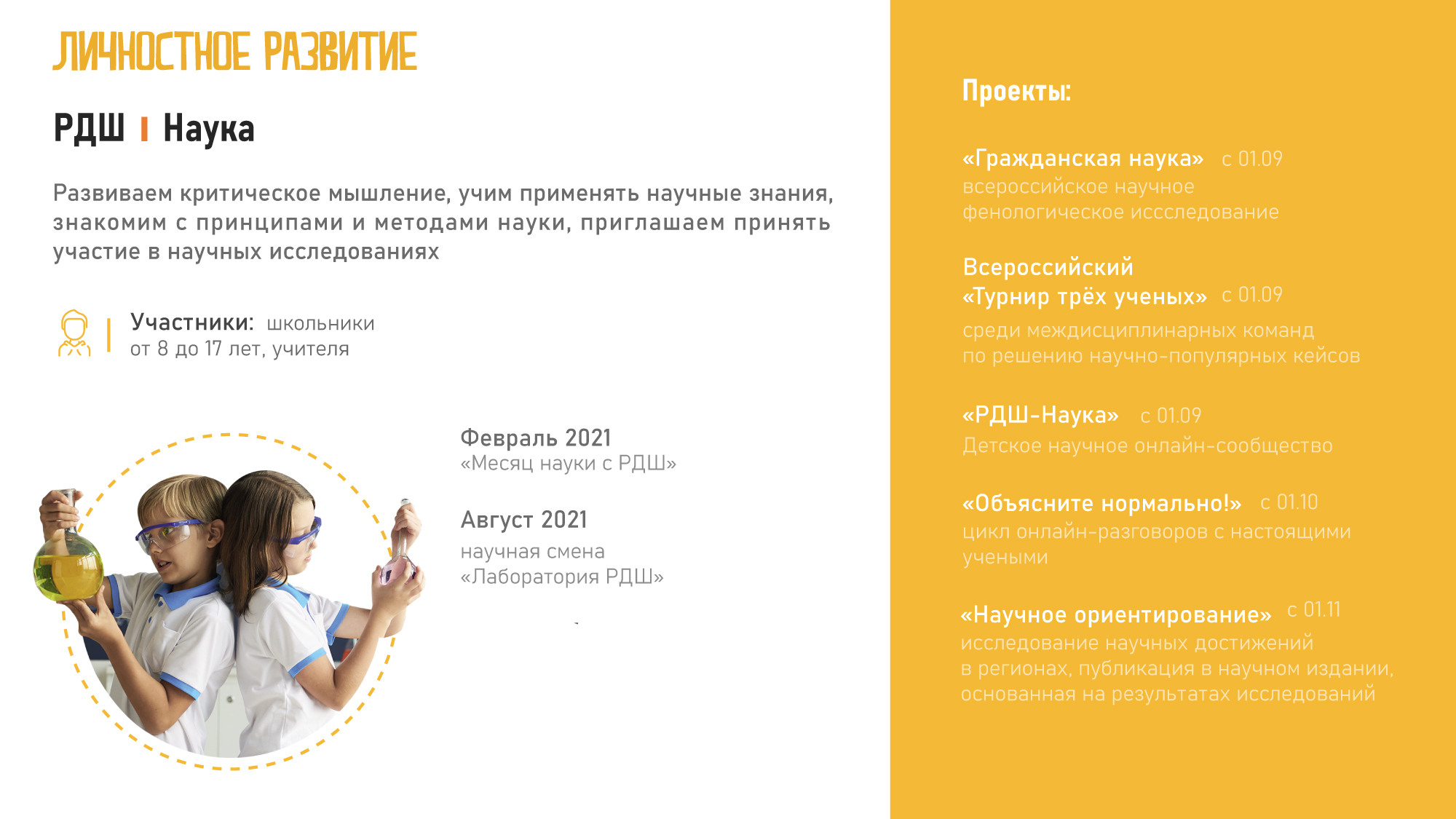 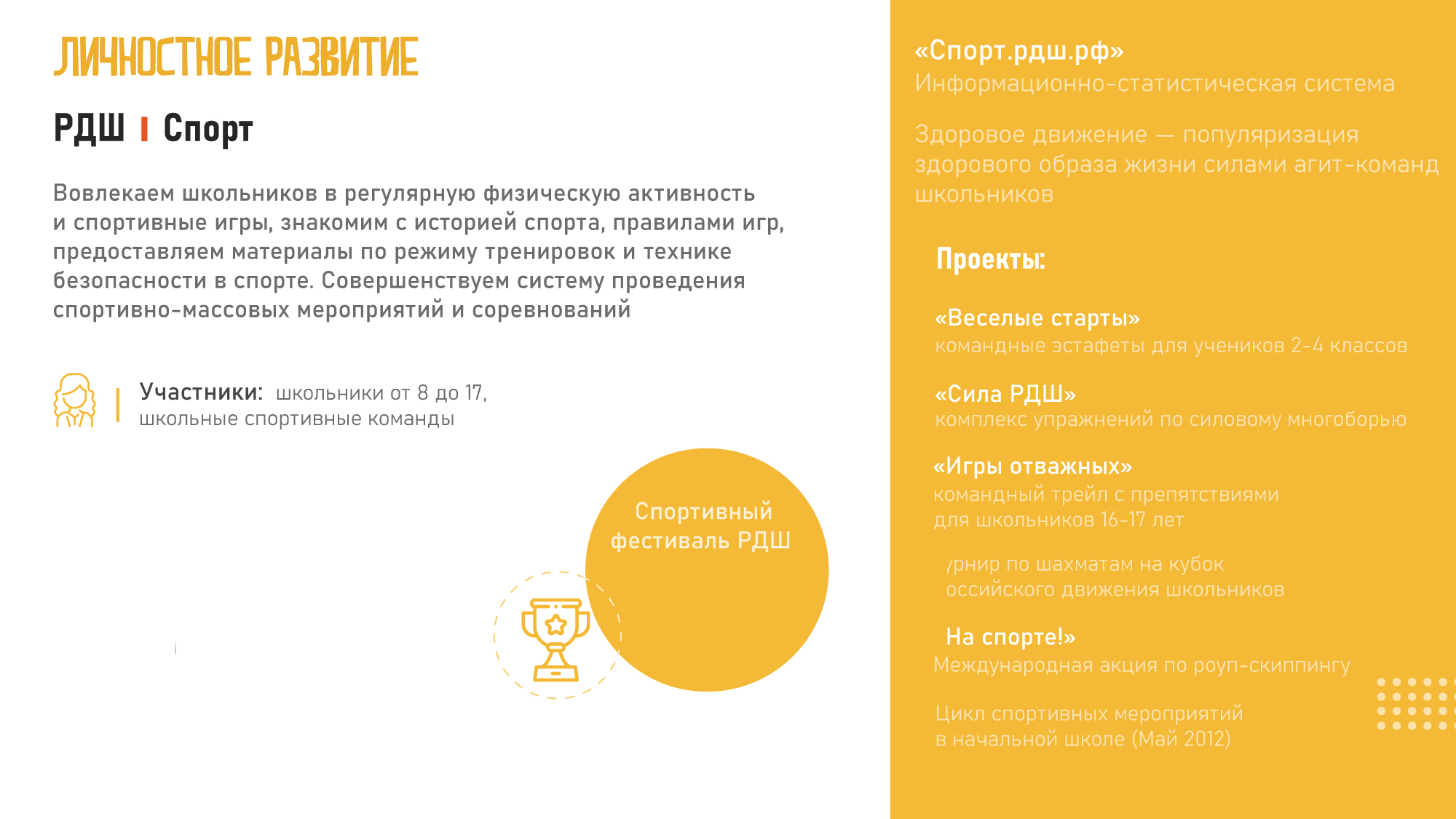 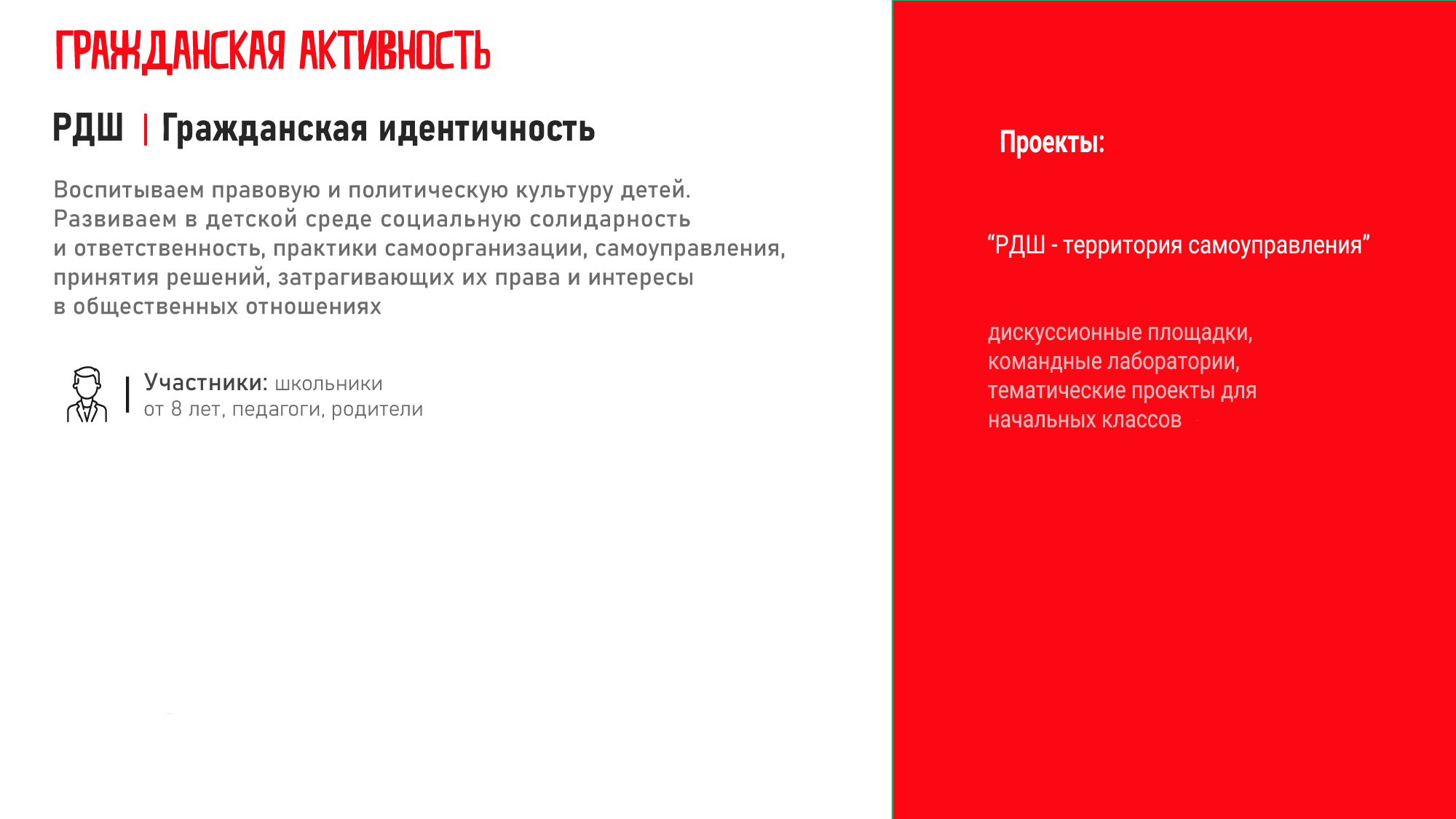 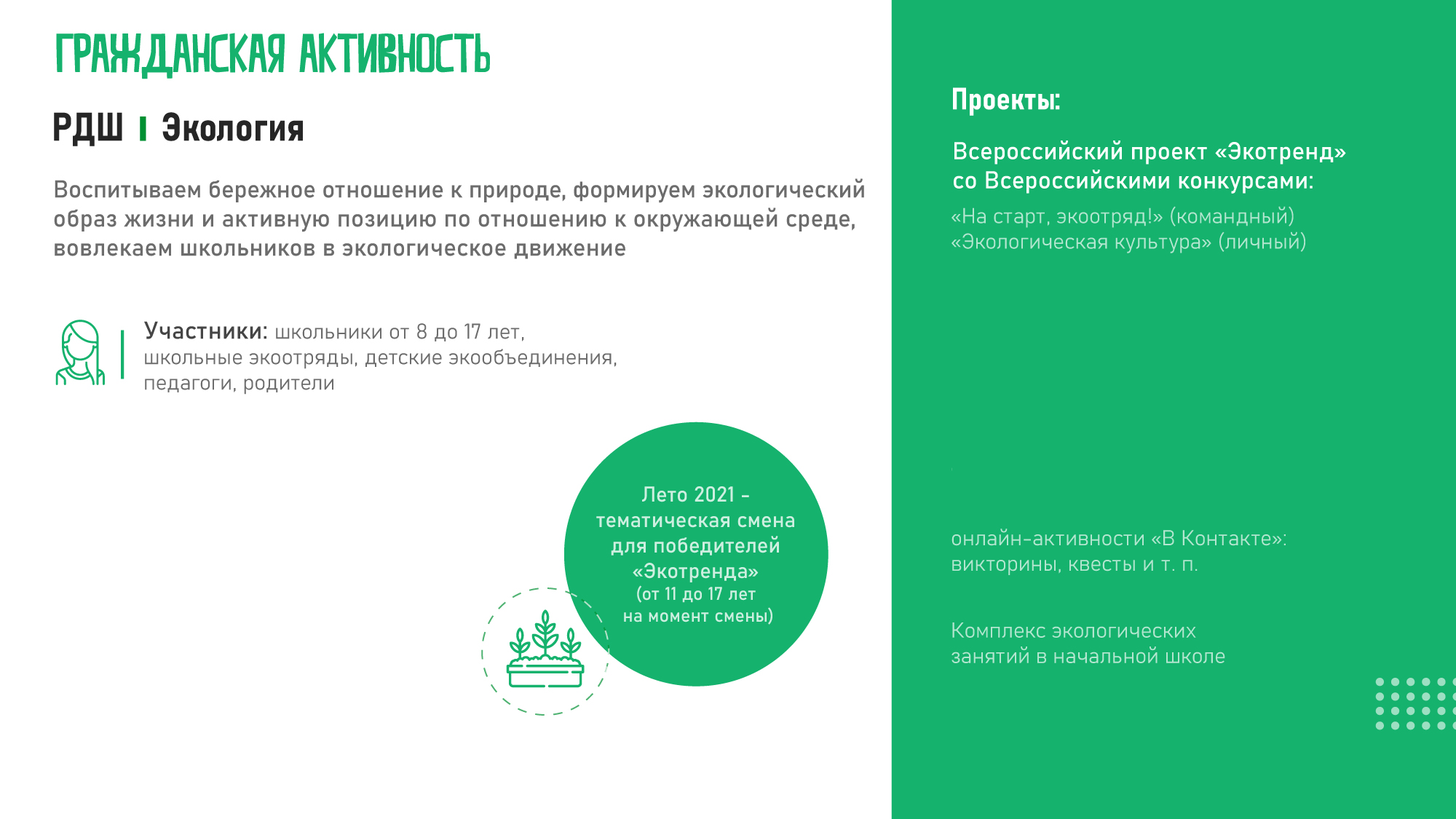 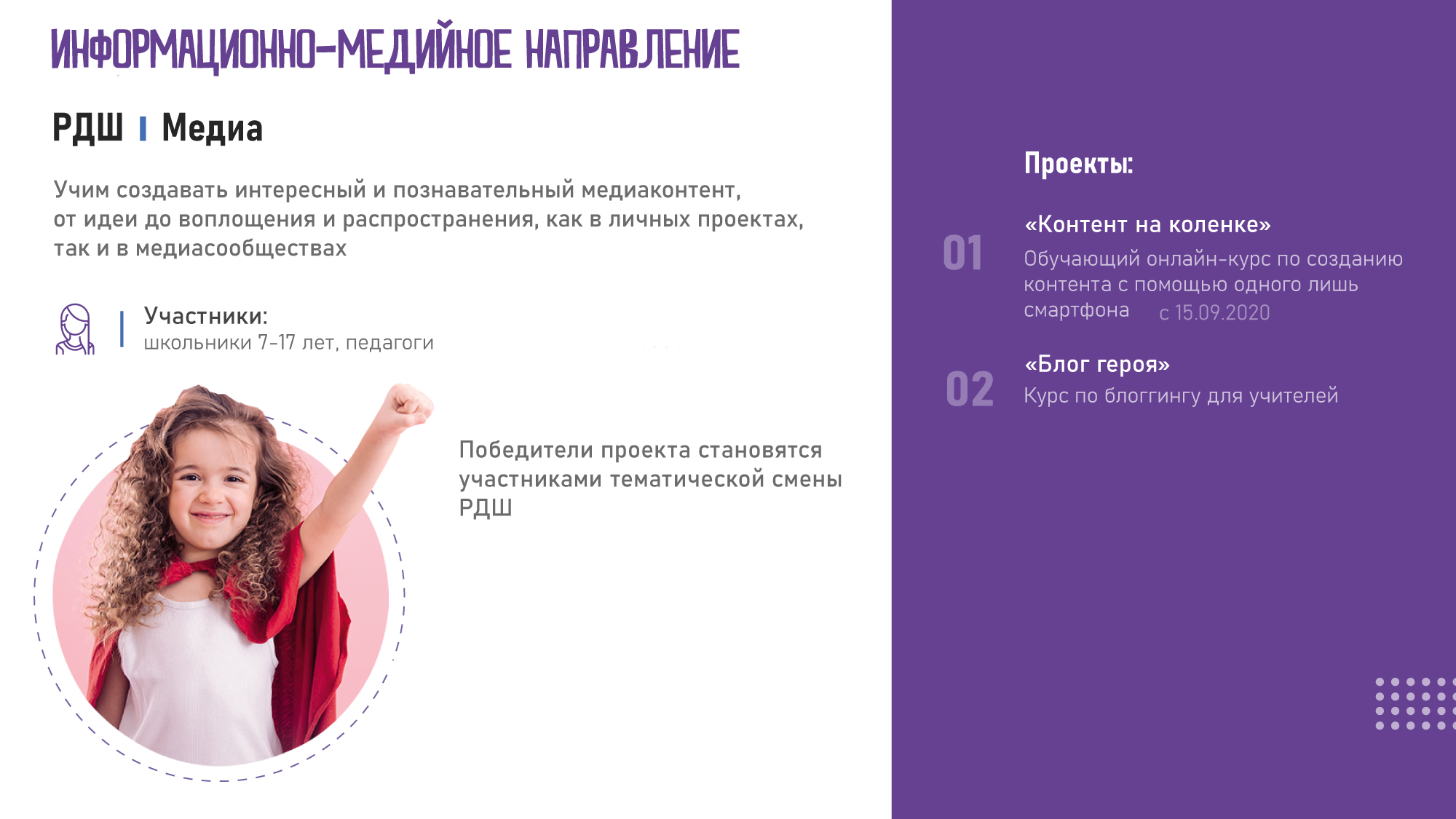 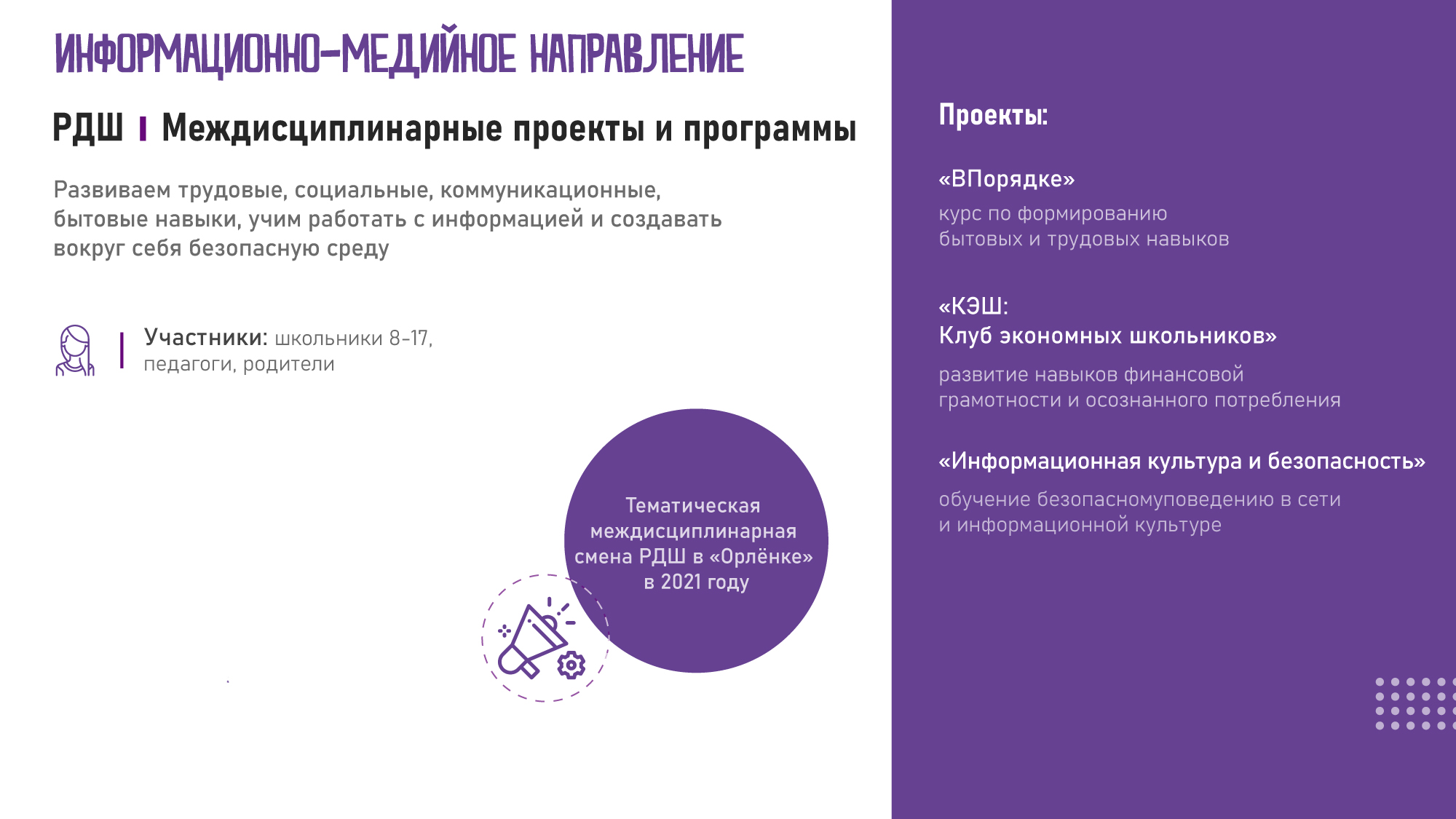 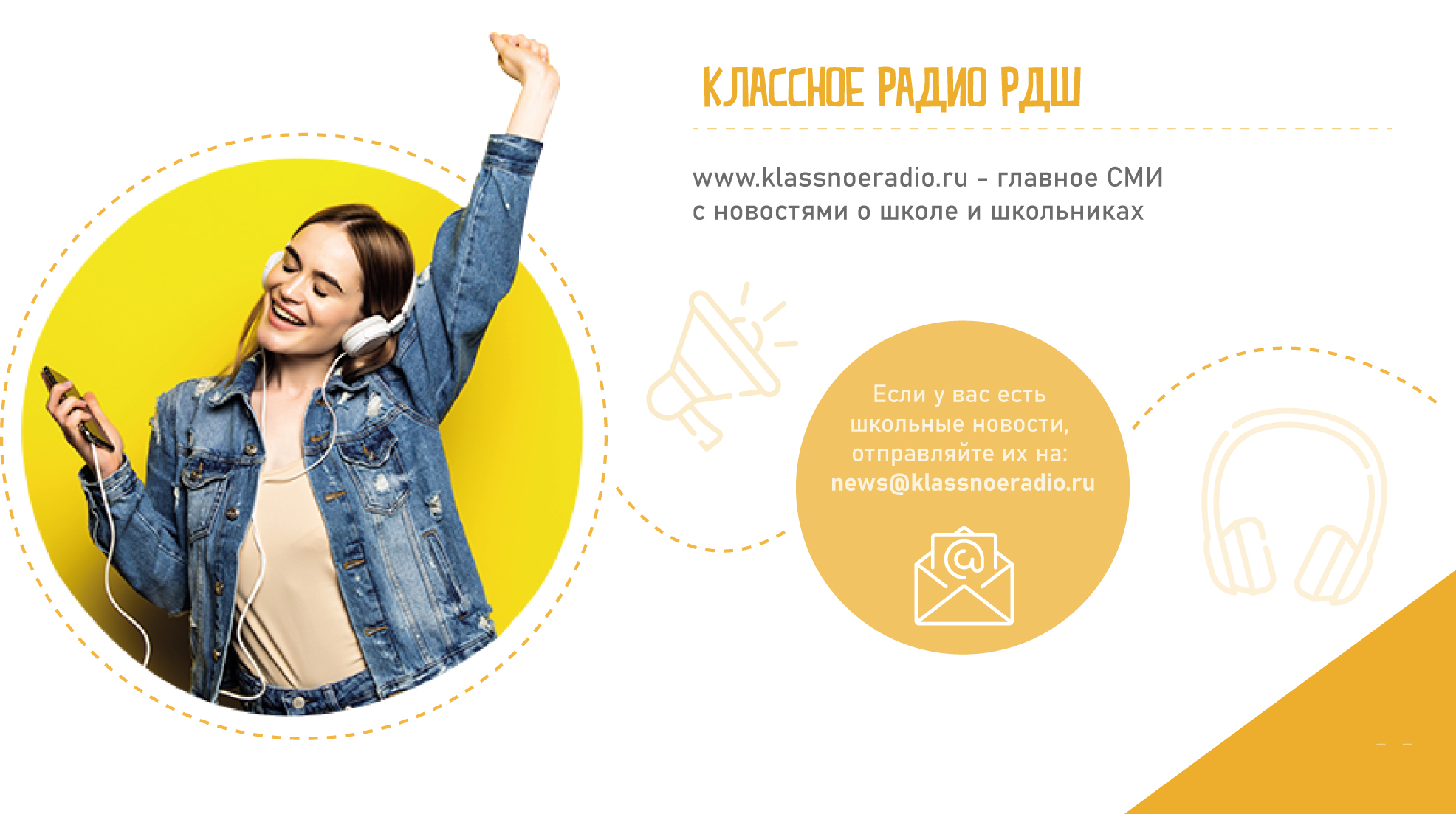 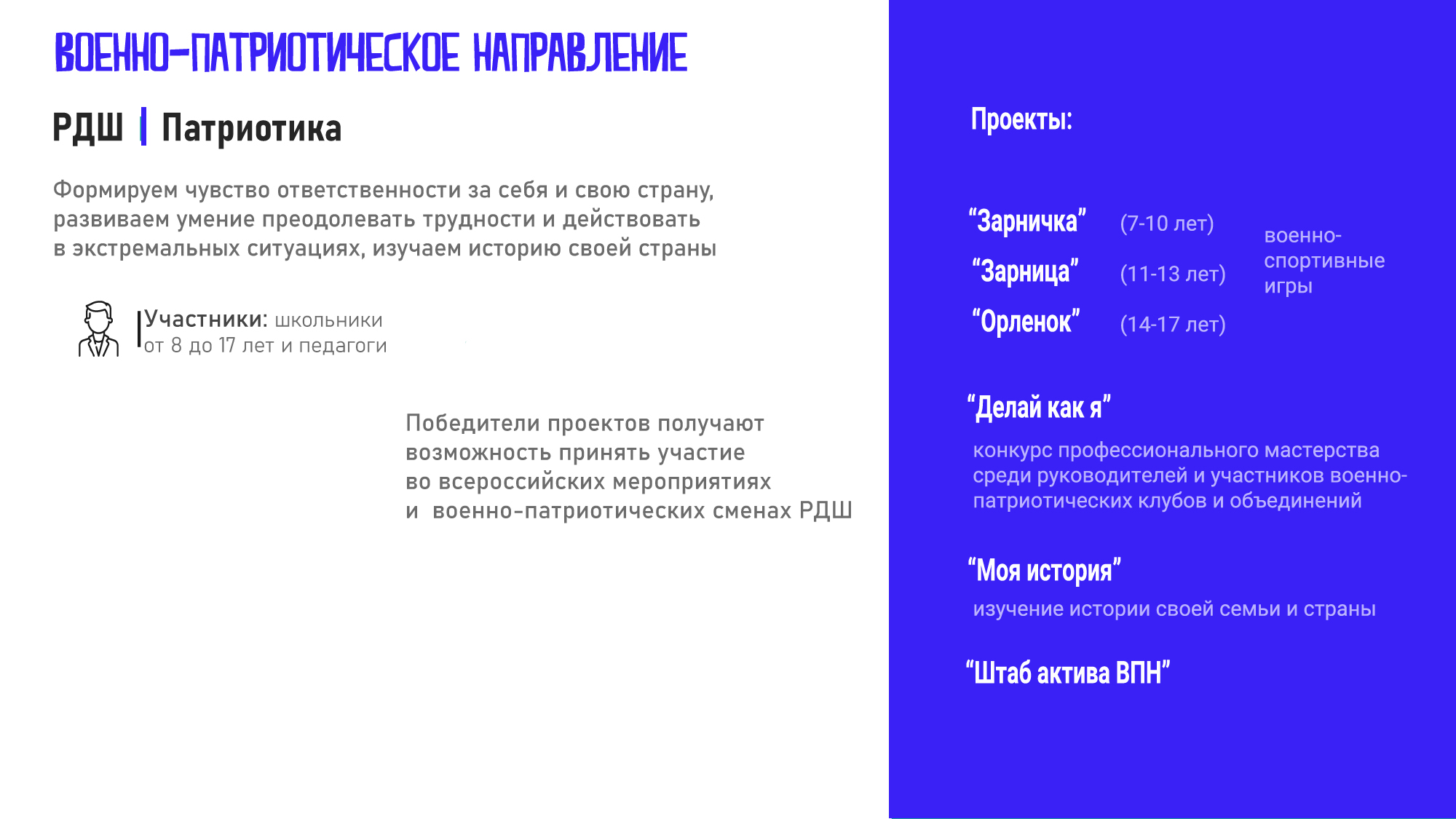 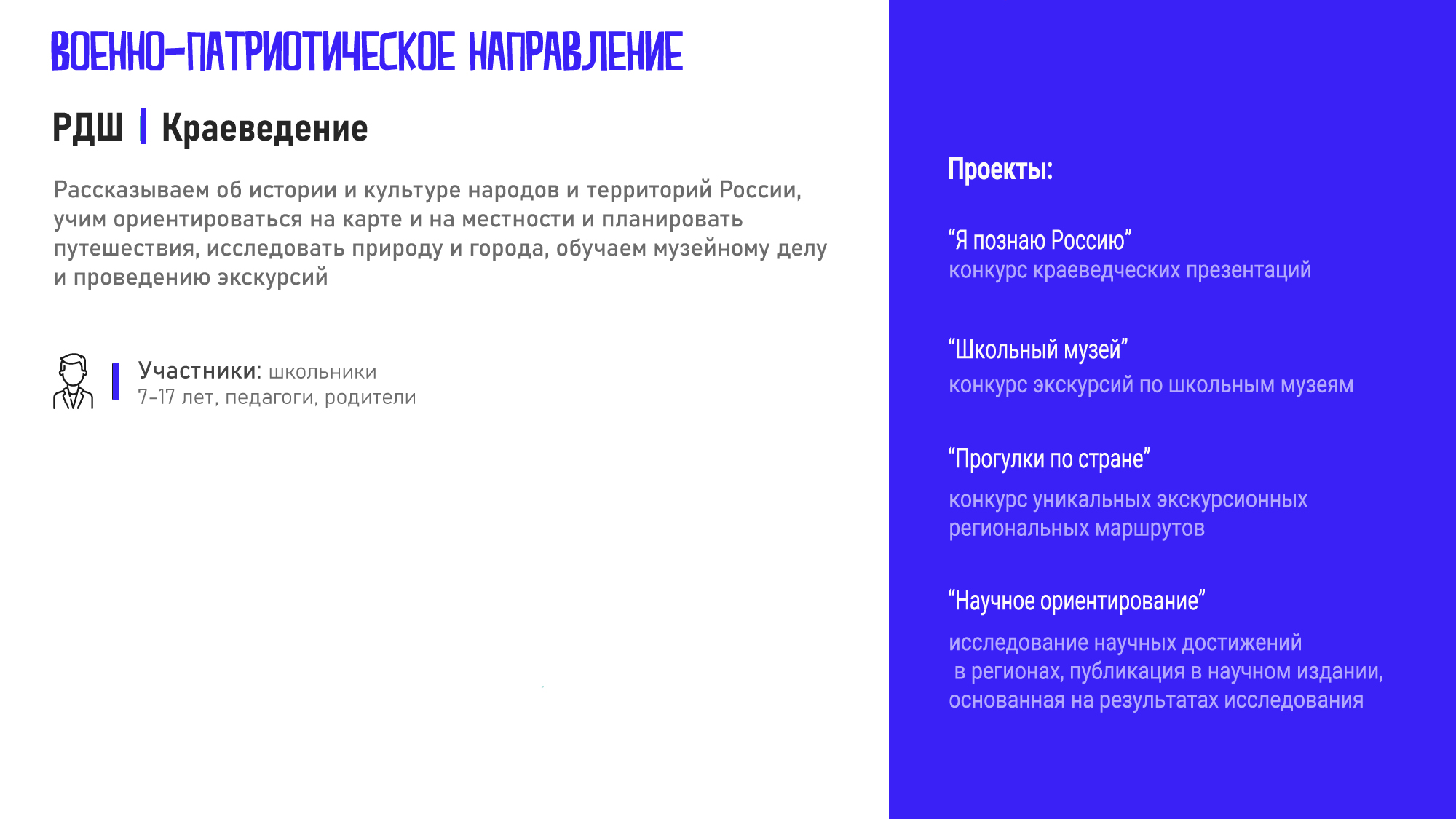 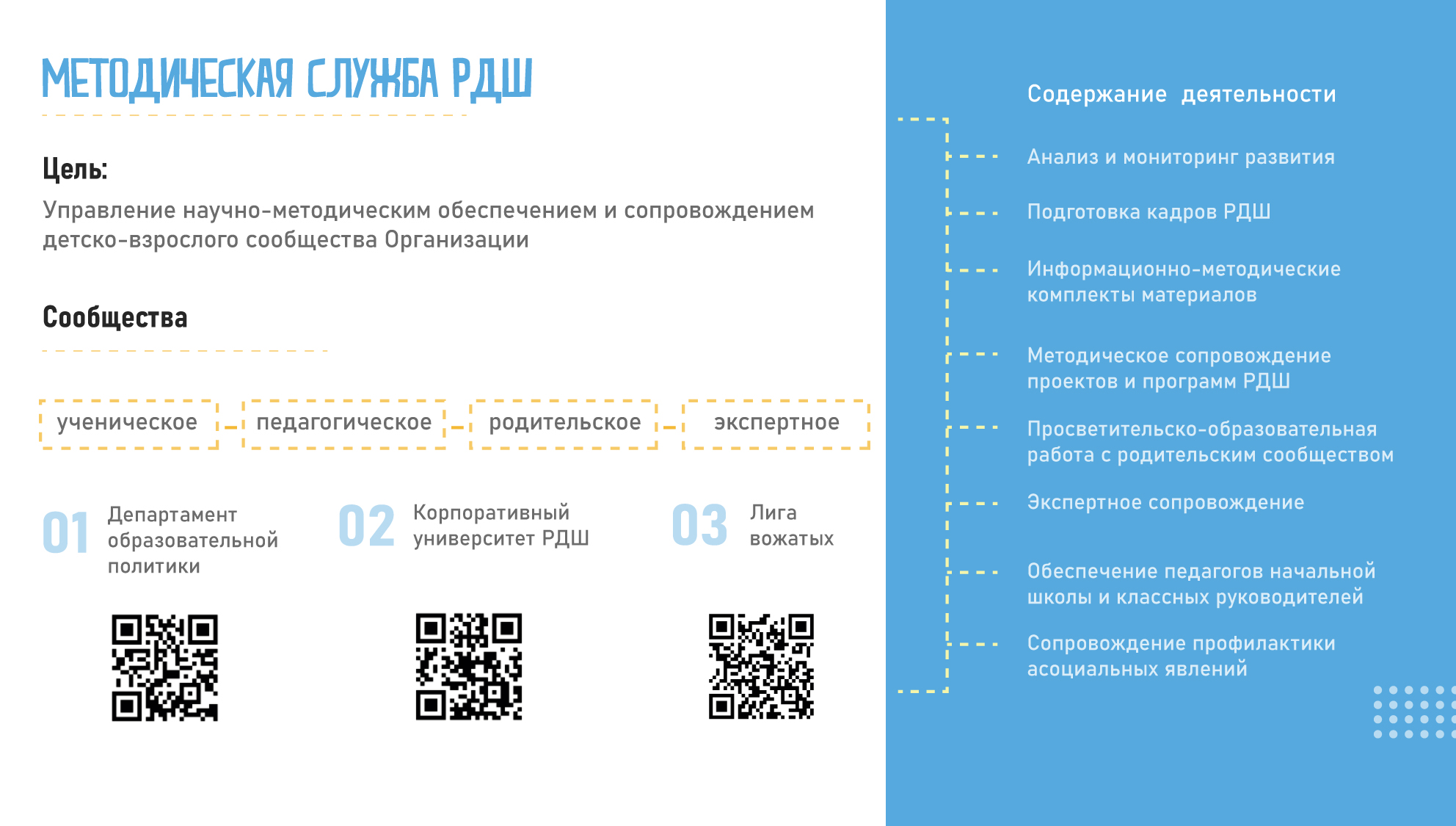 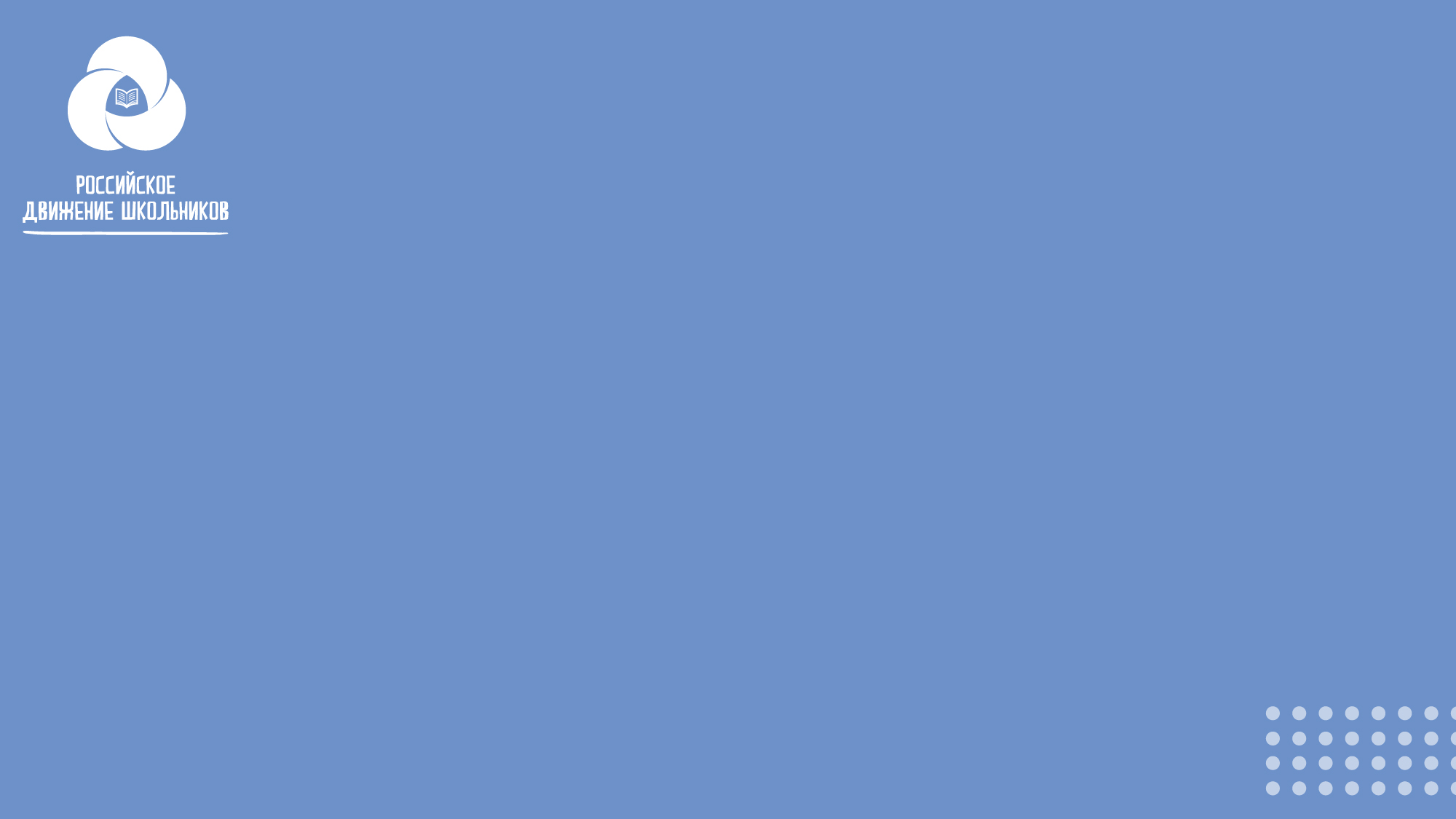 Региональные встречи РДШ
 2020-2021 уч.год
Краевой конкурс «Лучшая команда РДШ 2020»
сентябрь-октябрь 2020
Юбилейный Форум лидеров РДШ Пермского края
16 октября 2020г.
Региональный  «Зимний фестиваль РДШ»
4-5 декабря  2020г.
Краевой конкурс «Веселые старты»
март 2021 г.
Краевой весенний слет РДШ
май 2021г.
Краевой конкурс «Лидер XXI века»
июль 2021г.